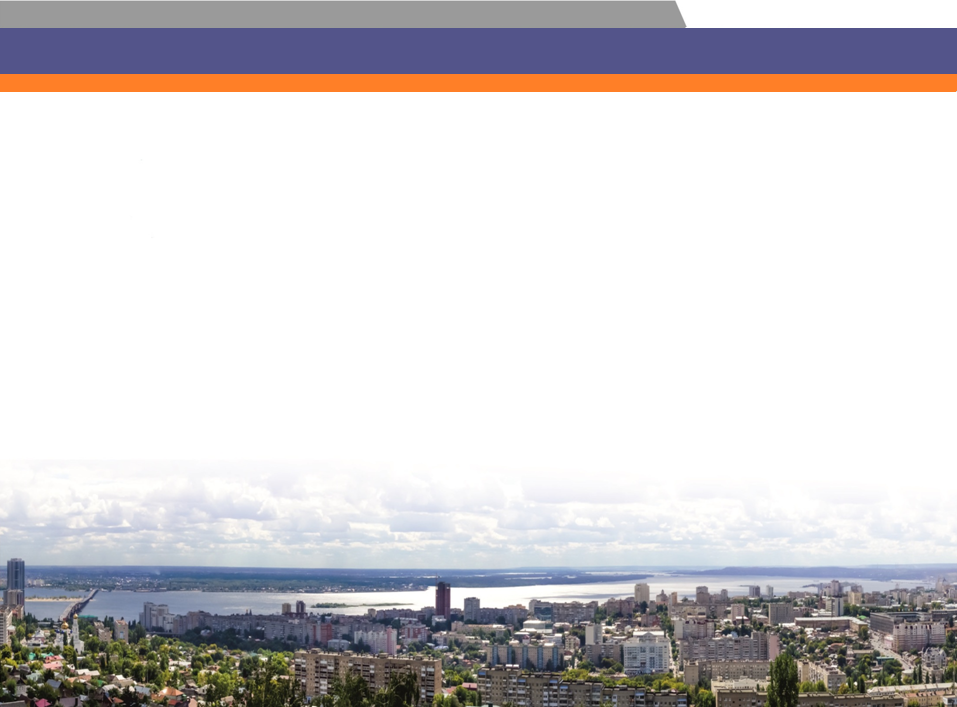 О ВСЕРОССИЙСКИХ ПРОВЕРОЧНЫХ РАБОТАХ 
КАК СОСТАВЛЯЮЩЕЙединой системы оценки качества образования
1
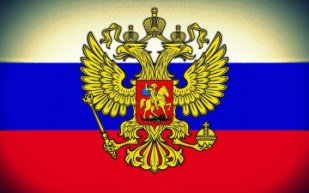 В рамках национального проекта перед российским образованием поставлены задачи: 
обеспечить глобальную конкурентоспособность российского образования
обеспечить вхождение Российской Федерации в число 10 ведущих стран мира по качеству общего образования
воспитать гармонично развитую и социально ответственную личность на основе духовно-нравственных ценностей, исторических и национально-культурных традиций
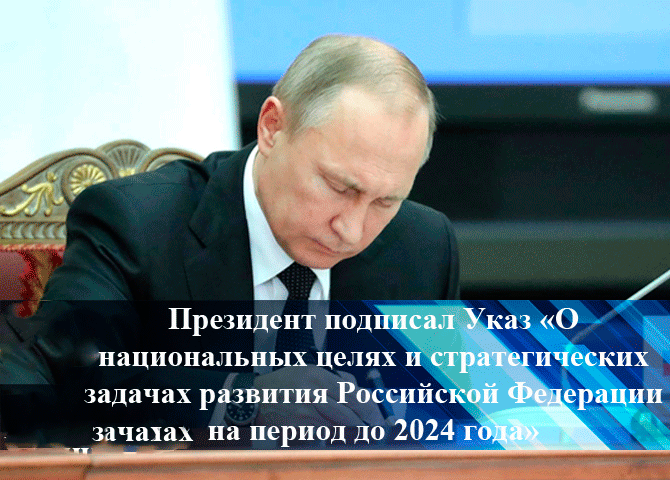 2
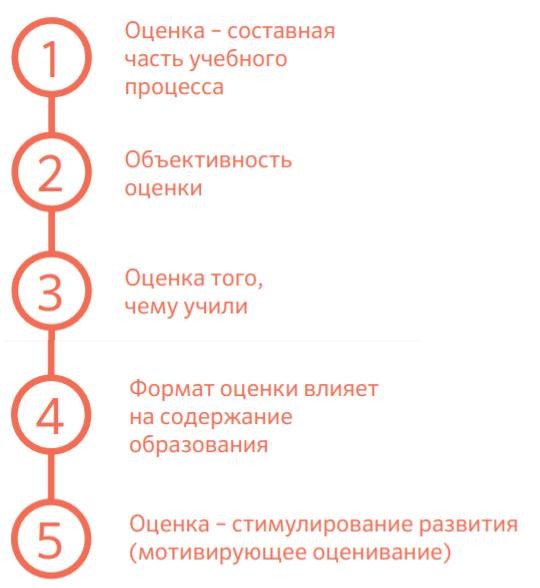 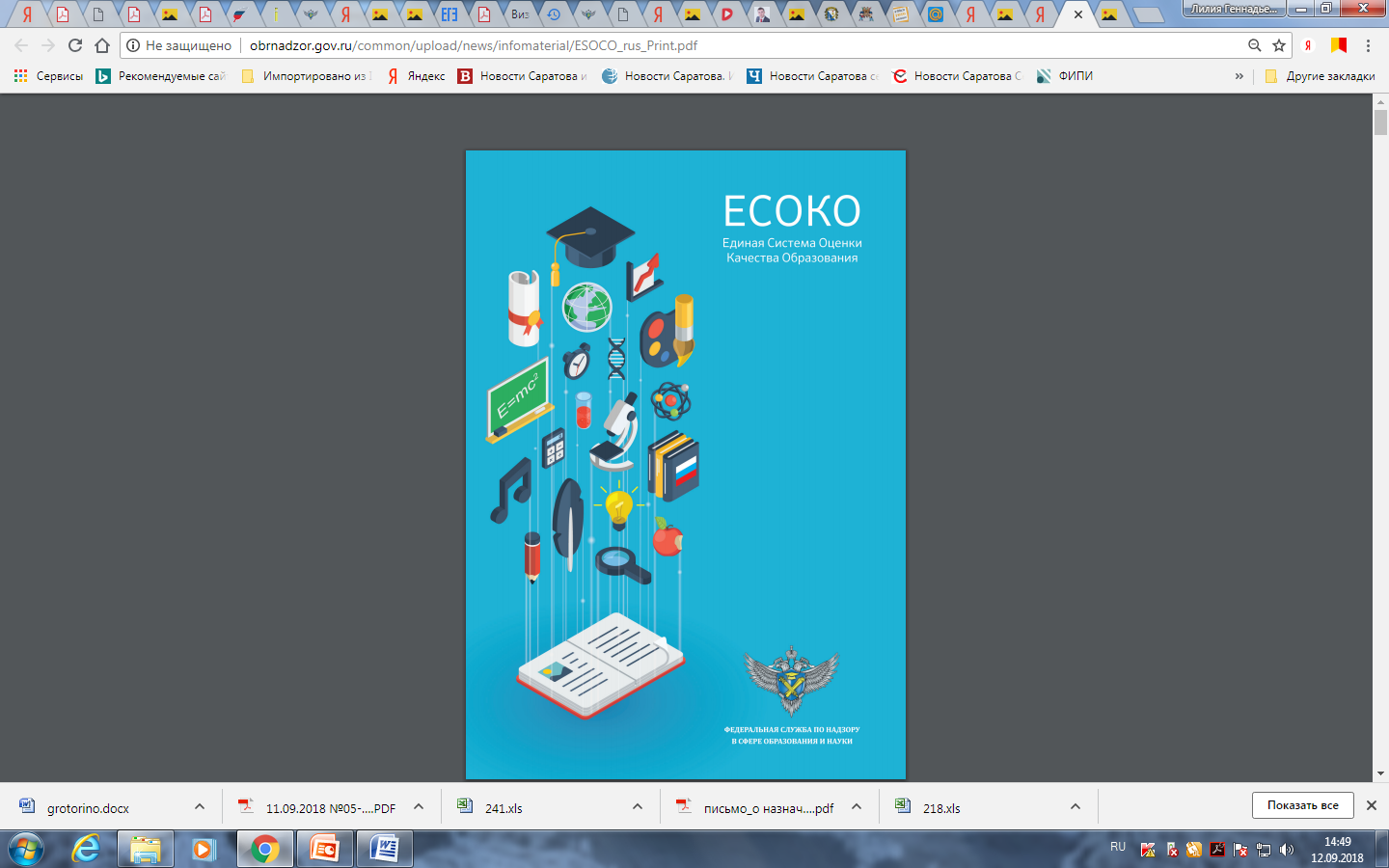 3
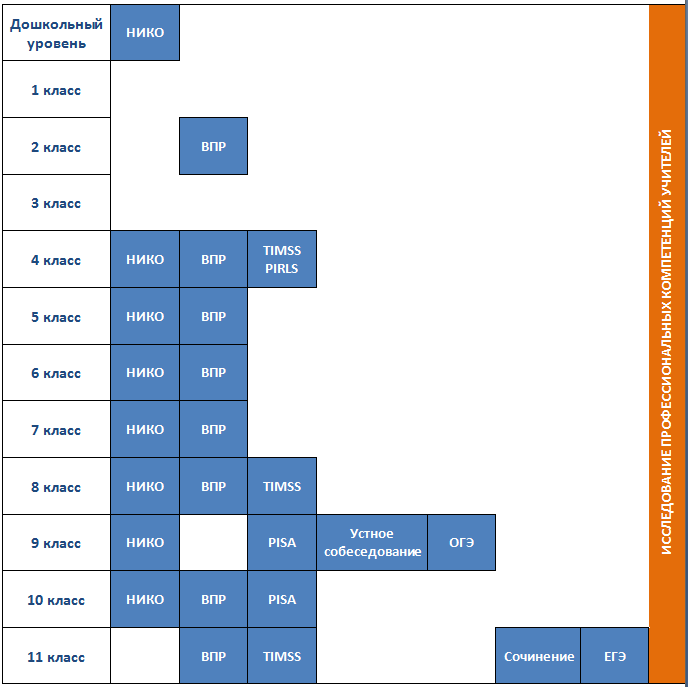 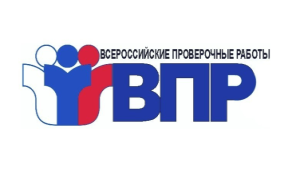 Одна из составляющих Единой Системы Оценки Качества Образования
Проводятся
с 2015 года
4
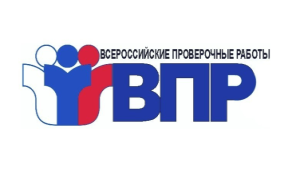 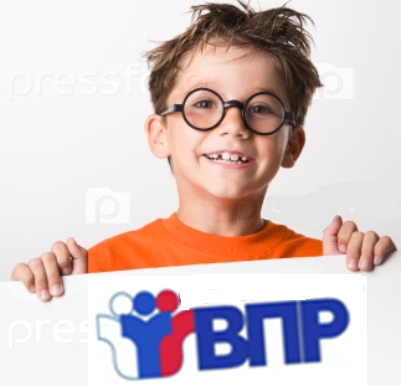 Не государственная итоговая аттестация
Вместо КИМ – варианты проверочной работы
Вместо демоверсии – образец проверочной работы
Итоговые контрольные работы, проводимые 2 раза в год по отдельным учебным предметам единовременно для школьников всей страны
Содержание заданий проверочных работ
соответствуют Федеральным государственным образовательным стандартам (ФГОС)
5
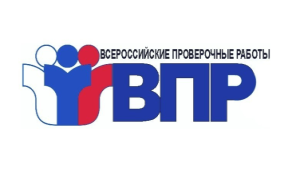 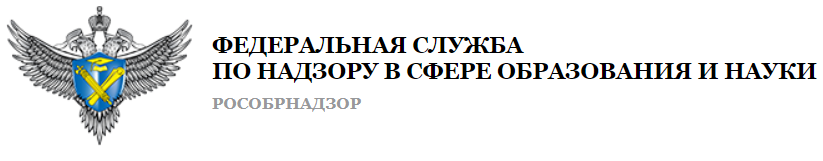 Организатор:
Цель проведения:
получение реальных данных о качестве и результатах обучения, насколько полно учащиеся осваивают знания и навыки, установленные федеральными государственными стандартами общего образования
совершенствование образовательных программ, индивидуальной работы с учащимися по устранению имеющихся пробелов в знаниях
обеспечение единства образовательного пространства Российской Федерации и поддержки введения Федерального образовательного стандарта за счёт предоставления образовательным организациям единых материалов и критериев оценивания учебных достижений
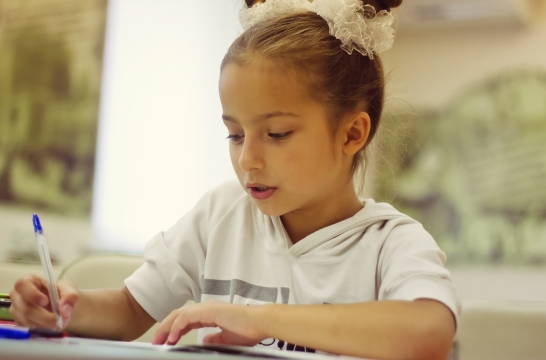 6
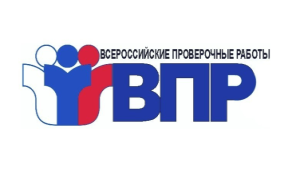 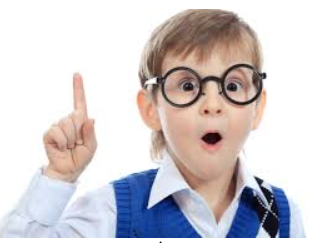 7
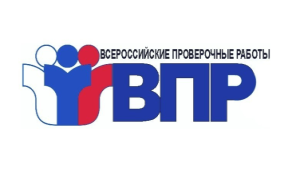 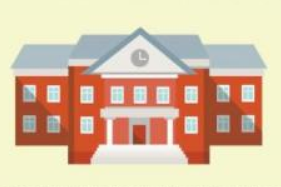 Место проведения
Ученики пишут всероссийские проверочные работы в своих школах
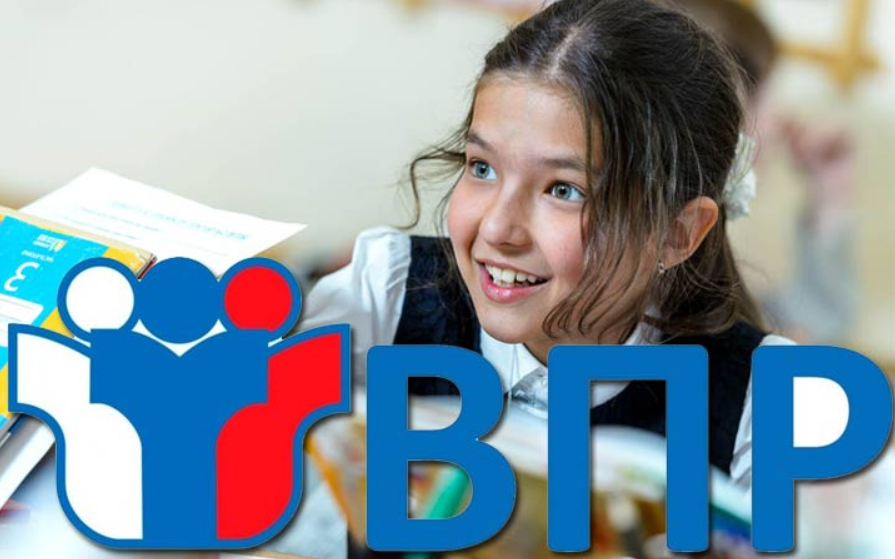 Начало  проведения
Второй-третий урок в школьном расписании
Продолжительность
От одного до двух уроков
8
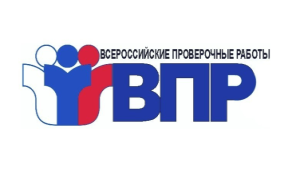 В целях получения объективных результатов ведется контроль за процедурой проведения Всероссийских проверочных работ
Общественным наблюдателем
может стать любой гражданин Российской Федерации. Родители (законные представители) могут наблюдать за процедурой проведения ВПР, но только не в день проведения ВПР, когда в процедуре принимает участие их ребенок
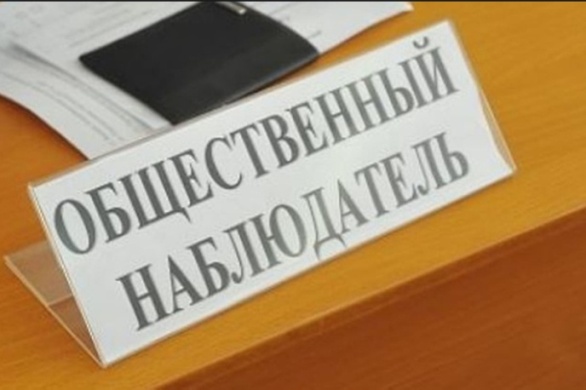 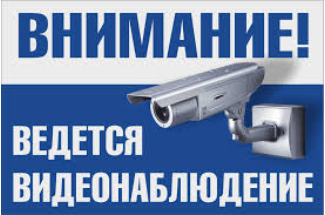 При проведении ВПР
в кабинетах организуется видеонаблюдение в режиме оффлайн
9
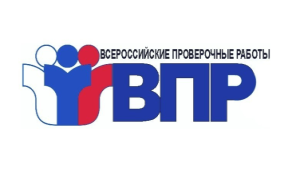 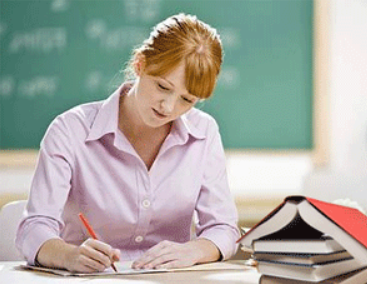 Проверка работ проводится:
 в день проведения ВПР
 учителями школы
 по единым критериям
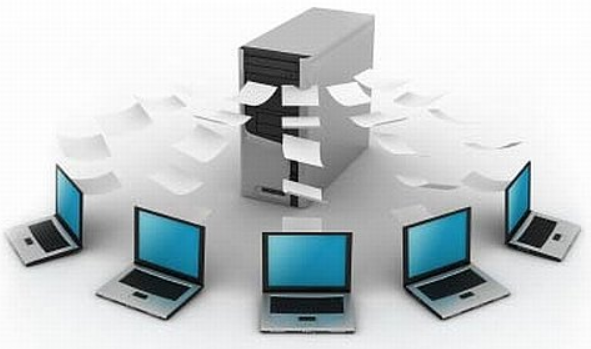 Результаты 
вносятся школами в единую информационную систему
10
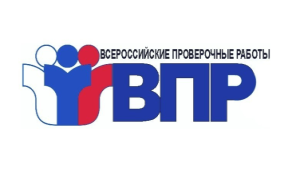 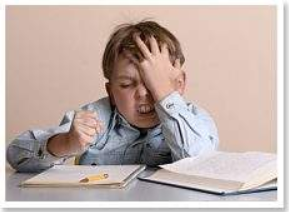 Неудачный результат на ВПР - это сигнал для
 школы
 родителей
 учеников
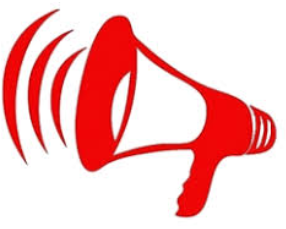 ВПР – это
 инструмент для выявления проблемных зон
 маркер уровня образовательной организации
основа для выстраивания стратегии методической работы
11
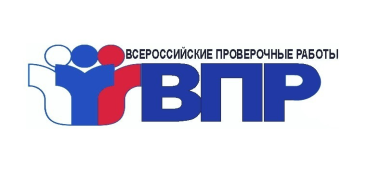 Общероссийский
Школьный
Родители, школьники
выявление склонностей, проблемных зон
планирование повторения
получение ориентиров для построения образовательных траекторий
развитие единого образовательного пространства
формирование единых ориентиров в оценке результатов обучения
мониторинг введения ФГОС
Региональный
самодиагностика
повышение квалификации учителей
повышение информированности обучающихся и их родителей об уровне подготовки школьников
диагностика качества образования
формирование программ повышения квалификации учителей
12
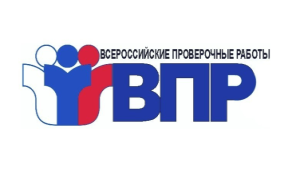 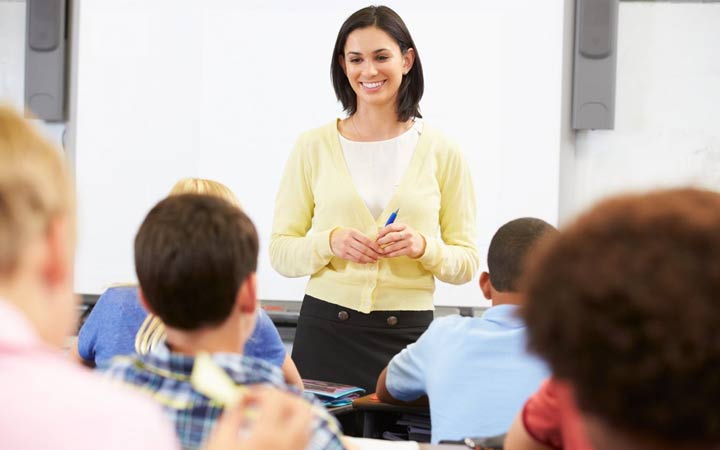 13
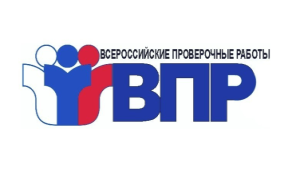 Основное правилоподготовки к ВПР - учиться в течение года. Специальная подготовка не требуется.

Запрещена подготовка к ВПР в рамках оказания платных образовательных услуг.
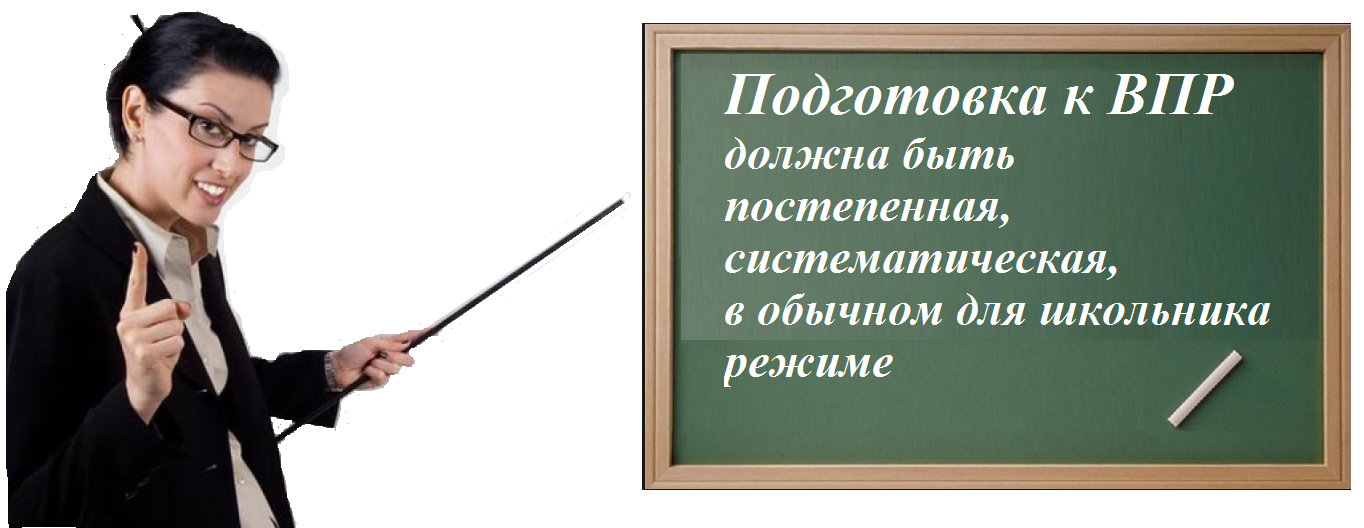 14
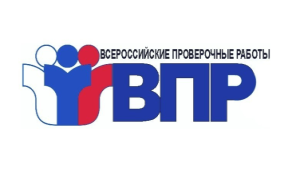 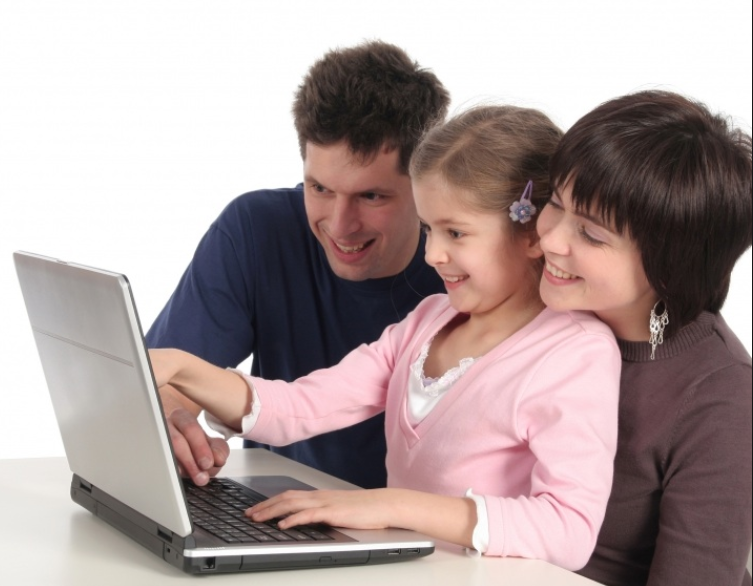 15
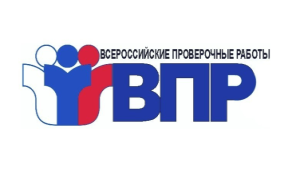 Проявлять заинтересованность:

просмотреть вместе с ребенком образцы проверочной работы

помочь понять ребенку какие задания вызывают у него затруднения

помочь самостоятельно или обратиться за помощью к учителю для устранения пробелов в знаниях ребенка
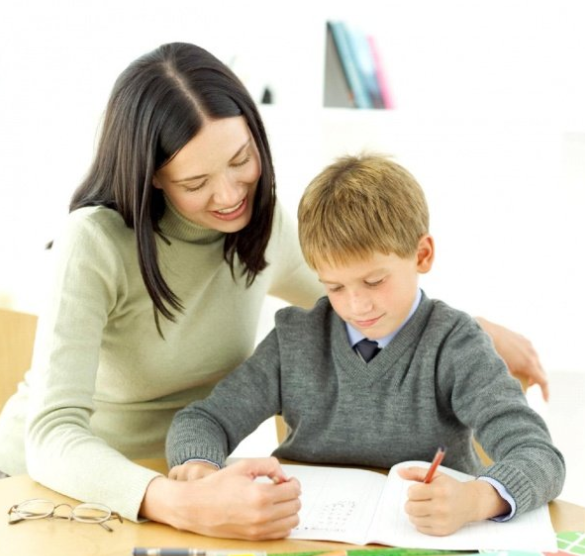 16
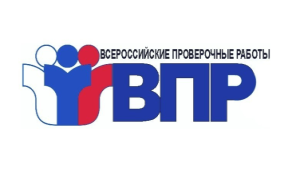 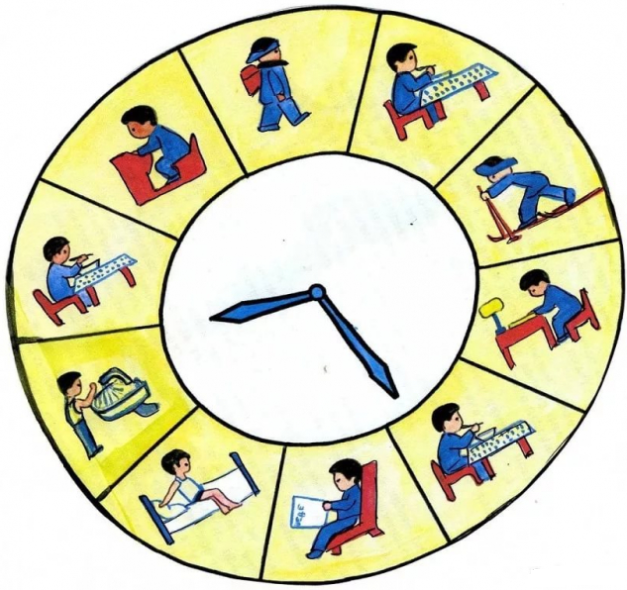 17
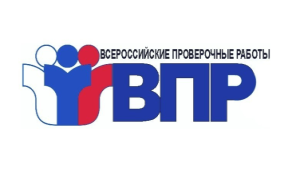 Психологическая поддержка:
 Ты сможешь это сделать!
 Ты уже так многого достиг!
 Ты знаешь это очень хорошо!
Зная тебя, я уверен, что ты все  сделаешь хорошо!
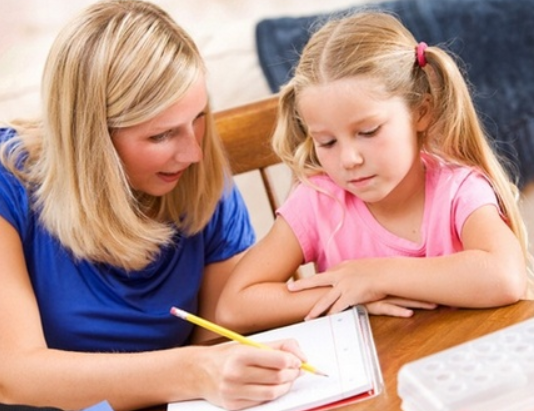 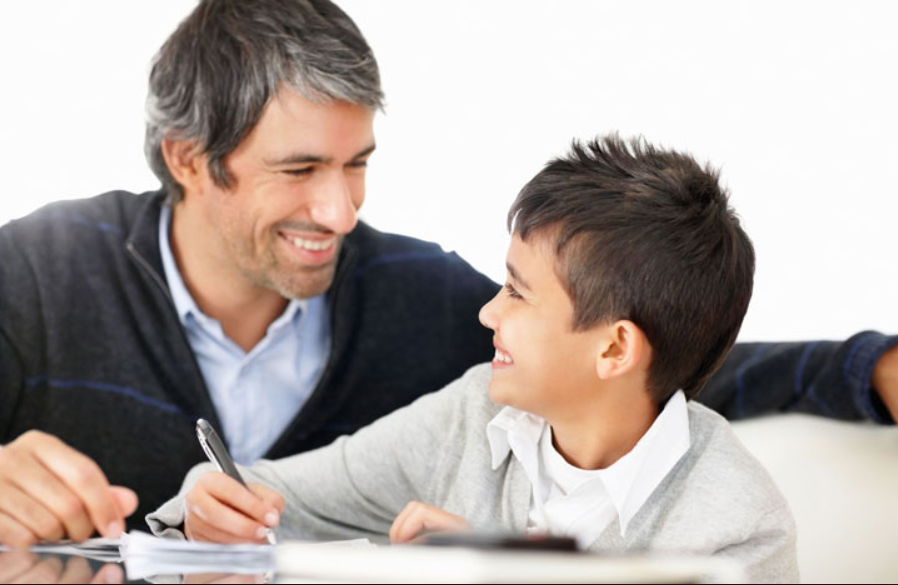 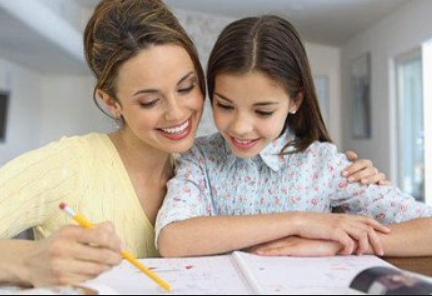 18